Актуальные проблемы современной логопедии
Грибова Ольга Евгеньевна, 
к.п.н., ведущий научный сотрудник 
ФГБНУ «ИКП РАО»
Некоторые проблемы, требующие решения на настоящем этапе развития логопедии:
1. Организация и содержание логопедического обследования
2. Реализация ФГОС ОО для детей с ТНР.
3. Уточнение формулировок логопедических заключений у детей различных возрастов и с различной структурой дефекта.
4. «Возвращение» логопедов в логопедию.
Организация и  содержание логопедического обследования
Иерархия компонентов логопедического обследования
Особенности современного этапа разработки проектов программ ОО для детейс ТНР
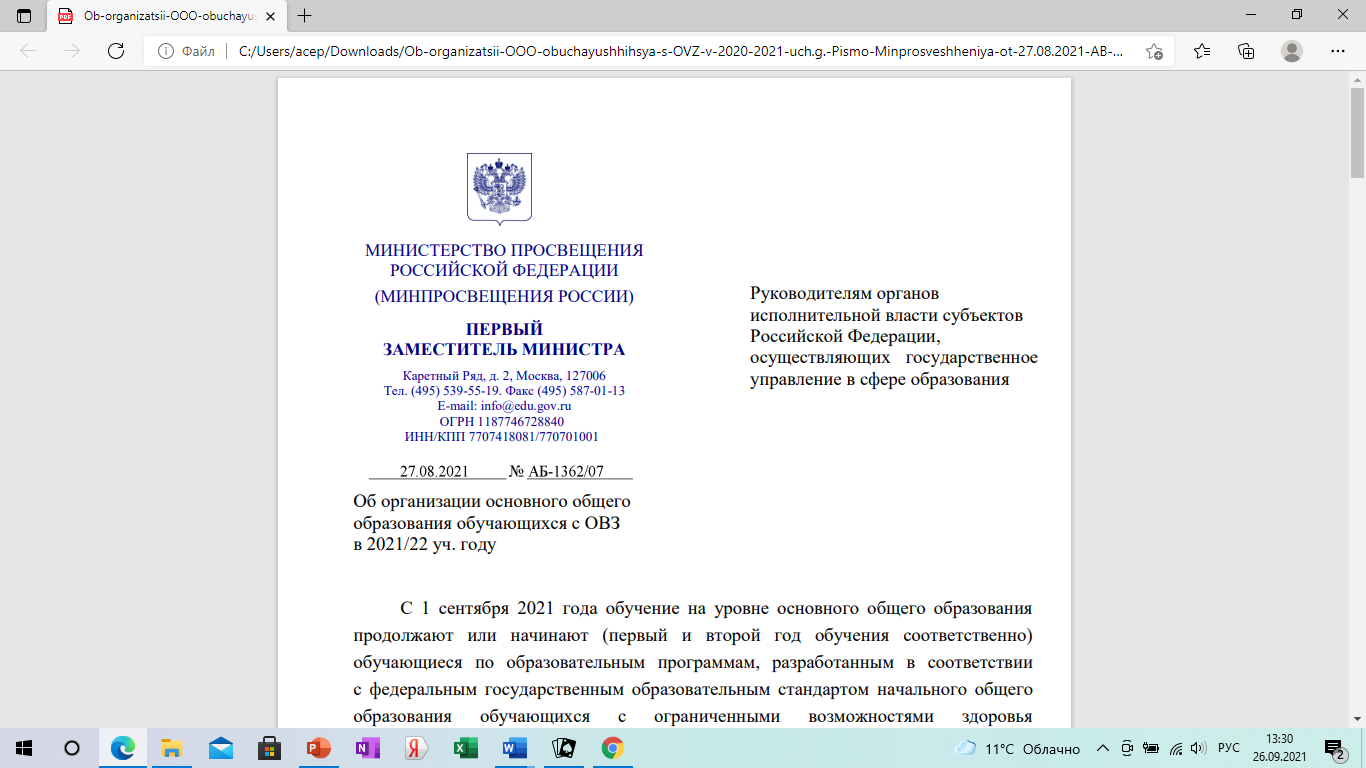 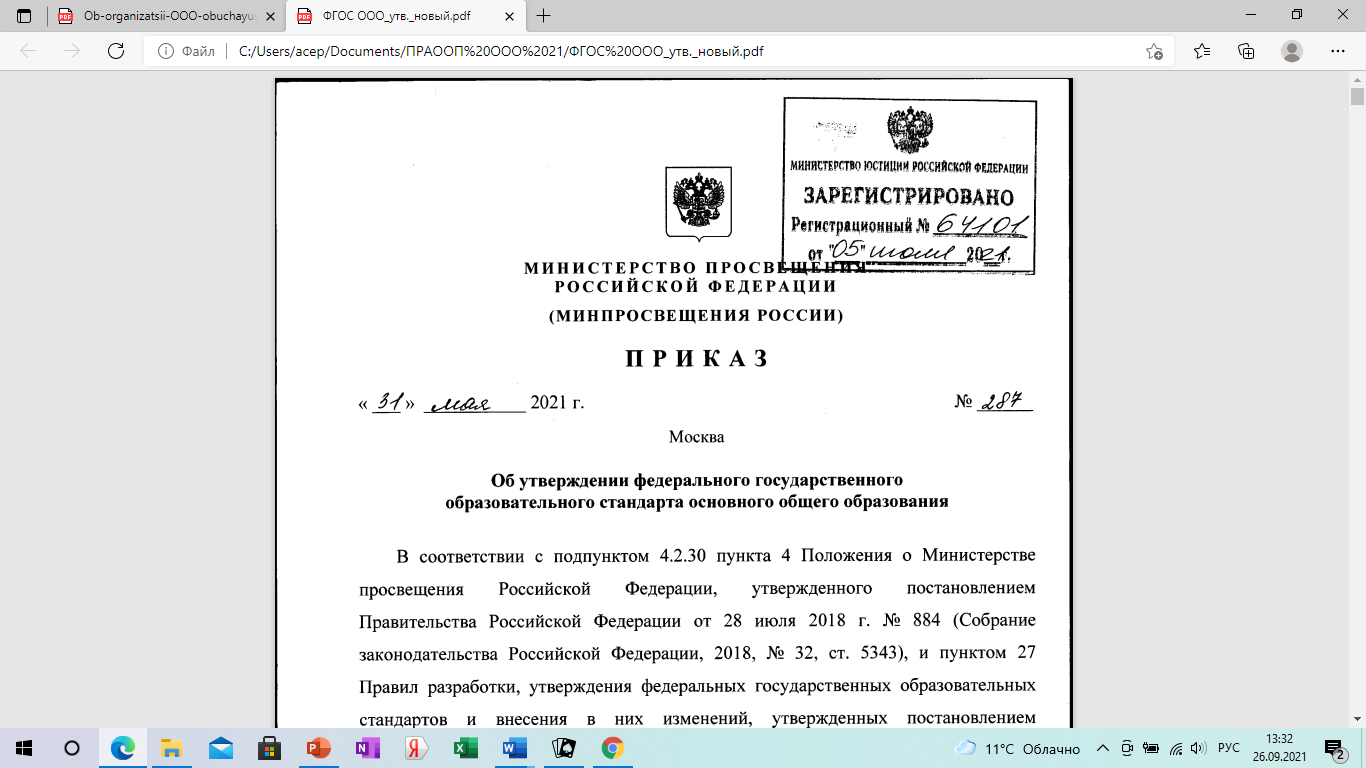 Контингент
Задачи курса Развитие речи:
расширение номенклатуры языковых средств и формирование умения их активного использования в процессе учебной деятельности и социальной коммуникации.
освоение знаний о русском языке, его устройстве и функционировании в различных сферах и ситуациях общения; о стилистических ресурсах русского языка; об основных нормах русского литературного языка; о русском речевом этикете;
совершенствование речемыслительной деятельности, коммуникативных умений и навыков, обеспечивающих свободное владение русским литературным языком в разных сферах и ситуациях его использования; развитие готовности и способности к речевому взаимодействию и взаимопониманию, потребности к речевому самосовершенствованию;
формирование и развитие текстовой компетенции: умений работать с текстов в ходе его восприятия, а также его продуцирования;
развитие умений опознавать, анализировать, классифицировать языковые факты, оценивать их с точки зрения нормативности, соответствия ситуации и сфере общения; умений работать с текстом, осуществлять информационный поиск, извлекать и преобразовывать необходимую информацию;
формирование социальных коммуникативных компетенций.
Логопедические заключения
должны соответствовать следующим требованиям:



Быть дифференцированными в зависимости от возраста ребенка.
Различаться в зависимости от  первичности/ вторичности речевого дефекта или его наличия в структуре сочетанного нарушения.
Отражать динамику речевого развития у ребенка.
Возвращение логопедов в логопедию. 
Преодоление проблем:
Неумение грамотно обследовать речь детей.
Неумение грамотно разработать рабочую программу
Подмена коррекционной работы общеобразовательными занятиями
Восполнение профессиональных дефицитов за счет «инновационных» методик (по верхам).
Изобретение терапий
Использование готовых шаблонов
Уход в смежные области